Istituto Comprensivo «Tommasone-Alighieri»
PTOF 2022/23
I quattro documenti fondamentali

PTOF 
RAV
PDM
Rendicontazione sociale
LA MISSION DELLA NOSTRA SCUOLA
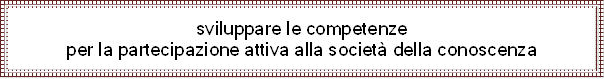 I VALORI DI RIFERIMENTO
Un’idea di studente come soggetto attivo, curioso, che si avvicina ai saperi dei grandi e al mondo della cultura senza paura e sudditanza, ma con spirito critico e aspirazione alla libertà
Un’idea di società inclusiva, solidale, attenta alla tutela dell’ambiente naturale e antropico e alla piena valorizzazione del patrimonio storico e culturale.
Istituto Comprensivo «Tommasone-Alighieri»
Istituto Comprensivo «Tommasone-Alighieri»
PROSPETTIVE DI SVILUPPO
In tema di visione prospettica, intendiamo valorizzare al massimo il ruolo-chiave della condivisione e della collegialità. 
L’Istituto è già perfettamente inserito all’interno del tessuto territoriale, grazie a una fitta rete di relazioni con enti, associazioni e istituzioni della nostra realtà. Si prevede di intensificarne il coinvolgimento in reti e promuovere collaborazioni finalizzate ad affrontare temi di interesse comune.
L’oggetto degli accordi riguarda elementi che vorremmo approfondire ulteriormente per la loro natura strategica:
la formazione docenti (sono già attive reti di scopo e di ambito territoriale, convenzioni con Università, ecc.),
ricerca sull'innovazione dei processi organizzativi e didattici (l’Istituto ha già aderito a una rete di scopo per la realizzazione di un percorso di ricerca-formazione sui nuovi ambienti di apprendimento e per la promozione del pensiero logico e computazionale)
percorsi rivolti agli allievi, con attività che rappresentano esse stesse altrettante 	priorità che l’Istituto già affronta, ma intende implementare.
Istituto Comprensivo «Tommasone-Alighieri»
Istituto Comprensivo «Tommasone-Alighieri»
PROSPETTIVE DI SVILUPPO
Tra i temi che si considerano cruciali in un’ottica di prospettiva, richiamiamo, in particolare:
la promozione dell’attitudine allo studio;
l’acquisizione delle competenze relative all'autonomia personale e dello spirito di iniziativa;
la gestione di problematiche inerenti al disagio giovanile;
la cura dell'ambiente di apprendimento nella dimensione materiale e organizzativa, ma anche metodologica e relazionale;
l’inclusività, nell’ottica del promuovere metodologie attente ai diversi stili di apprendimento e alla differenziazione/personalizzazione didattica, 
il potenziamento di competenze in materia di cittadinanza attiva, anche attraverso la valorizzazione e il dialogo con il territorio per sviluppare il ruolo della Scuola come comunità che interagisce con il contesto locale.
Istituto Comprensivo «Tommasone-Alighieri»
Istituto Comprensivo «Tommasone-Alighieri»
OBIETTIVI REGIONALI
OBIETTIVI REGIONALI
Istituto Comprensivo «Tommasone-Alighieri»
OBIETTIVI REGIONALI
Istituto Comprensivo «Tommasone-Alighieri»
PRIORITÀ STRATEGICHE DESUNTE DAL RAPPORTO DI AUTOVALUTAZIONE
Istituto Comprensivo «Tommasone-Alighieri»
PRIORITÀ STRATEGICHE DESUNTE DAL RAPPORTO DI AUTOVALUTAZIONE
Istituto Comprensivo «Tommasone-Alighieri»
PRIORITÀ STRATEGICHE DESUNTE DAL RAPPORTO DI AUTOVALUTAZIONE
Istituto Comprensivo «Tommasone-Alighieri»
OBIETTIVI DESUNTI DAL RAPPORTO DI AUTOVALUTAZIONE
Istituto Comprensivo «Tommasone-Alighieri»
OBIETTIVI DESUNTI DAL RAPPORTO DI AUTOVALUTAZIONE
Istituto Comprensivo «Tommasone-Alighieri»
OBIETTIVI DESUNTI DAL RAPPORTO DI AUTOVALUTAZIONE
Istituto Comprensivo «Tommasone-Alighieri»
OBIETTIVI DESUNTI DAL RAPPORTO DI AUTOVALUTAZIONE
Istituto Comprensivo «Tommasone-Alighieri»
PRIORITÀ PER IL PROSSIMO ANNO SCOLASTICO
Istituto Comprensivo «Tommasone-Alighieri»
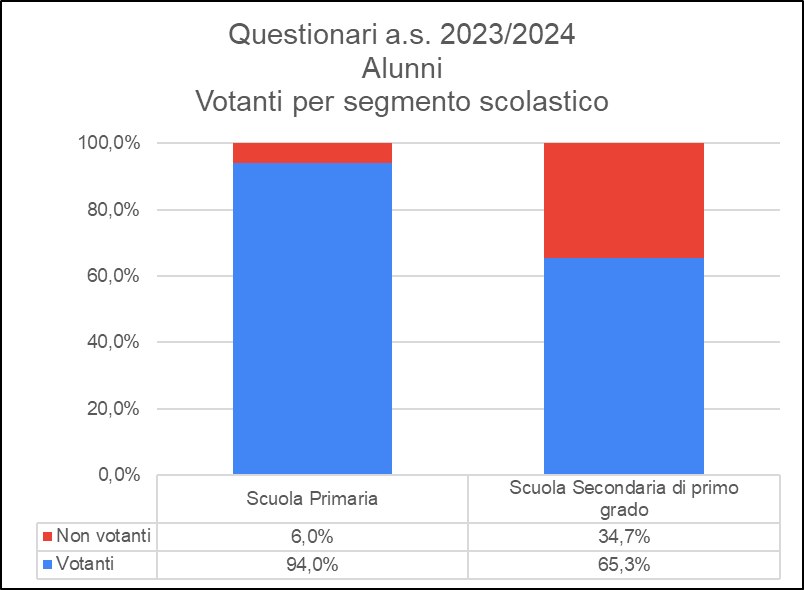 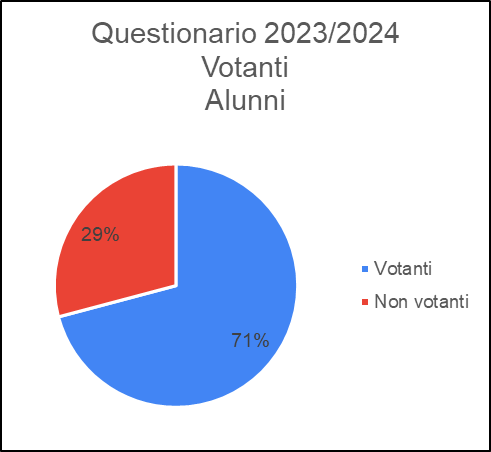 Istituto Comprensivo «Tommasone-Alighieri»
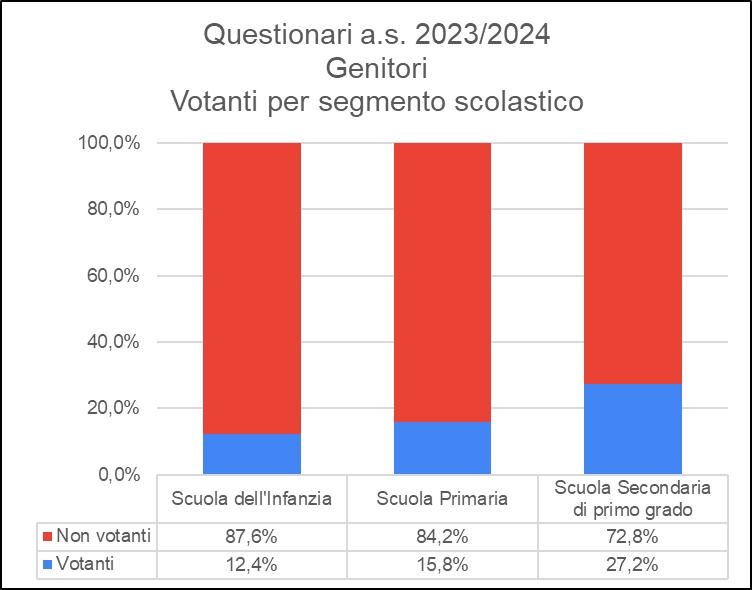 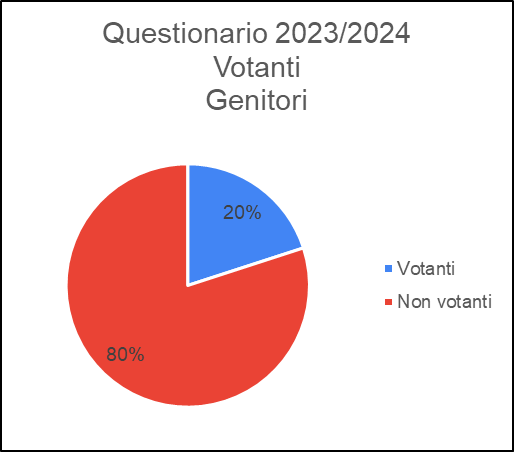 Istituto Comprensivo «Tommasone-Alighieri»
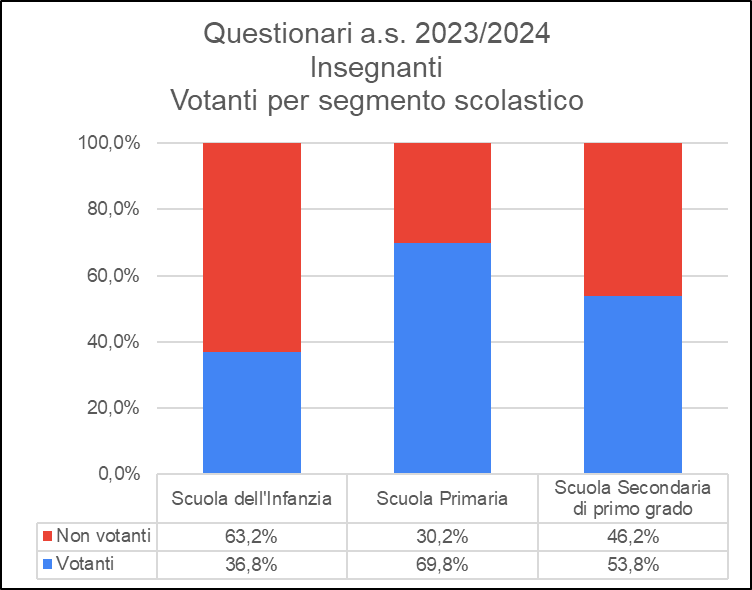 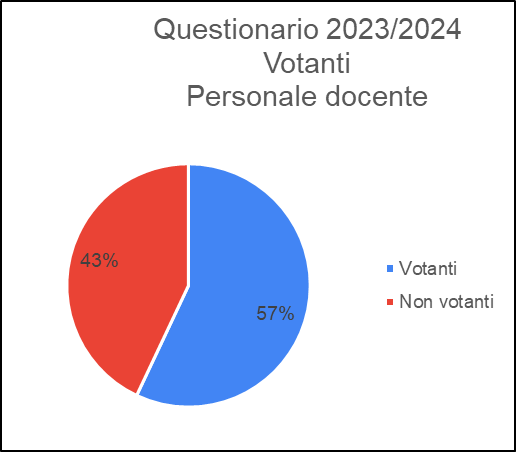 Istituto Comprensivo «Tommasone-Alighieri»
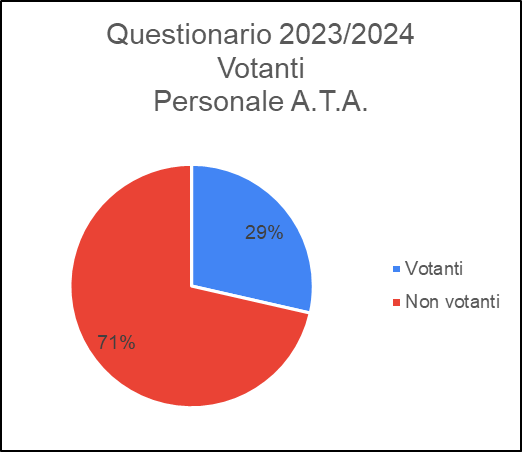